テンソル最適化殻模型による
軽い核での核力の役割
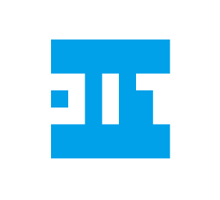 明　孝之　　大阪工業大学
共同研究者   梅谷　篤史　               　日本工業大学
　　　　　　　　　土岐　博、堀井　香織　　　阪大RCNP
　       　　　　 池田　清美　　             　理研
1
1
RCNP研究会「核子・ハイペロン多体系におけるクラスター現象」@ KGU　関内メディアセンター 2013.7.26
Outline
Role of Vtensor in light nuclei
He & Li isotopes, 8Be with Vbare
Tensor Optimized Shell Model (TOSM)to describe tensor correlation.
Unitary Correlation Operator Method (UCOM)to describe short-range correlation.
He and Li isotopes
     TM, A. Umeya, H. Toki, K. Ikeda   PRC84 (2011) 034315
     TM, A. Umeya, H. Toki, K. Ikeda   PRC86 (2012) 024318
Pion exchange interaction vs. Vtensor
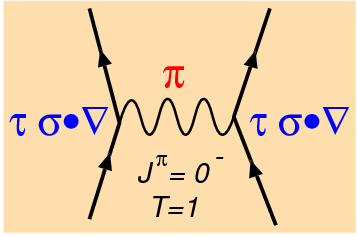 Involve large
momentum
d interaction
Yukawa interaction
Tensor operator
- Vtensor produces the high momentum component.
3
Deuteron properties & tensor force
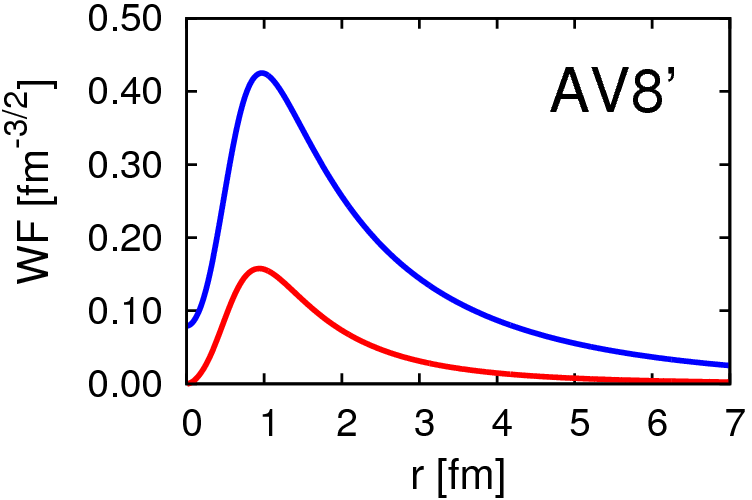 S
D
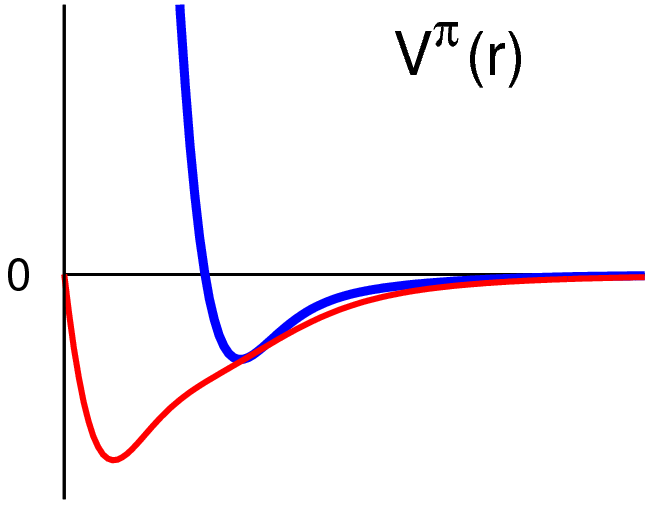 AV8’
Vcentral
Rm(s)=2.00 fm
Rm(d)=1.22 fm
r
d-wave is 
“spatially compact”
(high momentum)
Vtensor
Tensor-optimized shell model (TOSM)
TM, Sugimoto, Kato, Toki, Ikeda    PTP117(2007)257
4He
2p2h excitationswith high-L orbits.
Vtensor  is NOT treated as residual interactions    cf.           ~ 80% in GFMC
Length parameters  such as b0s, b0p , … are optimized independently, or superposed by many Gaussian bases.
Spatial shrinkage of D-wave as seen in deuteron.HF (Sugimoto, NPA740) , RMF (Ogawa, PRC73), AMD (Dote et al., PTP115)
Satisfy few-body results with Minnesota central force (4,6He)
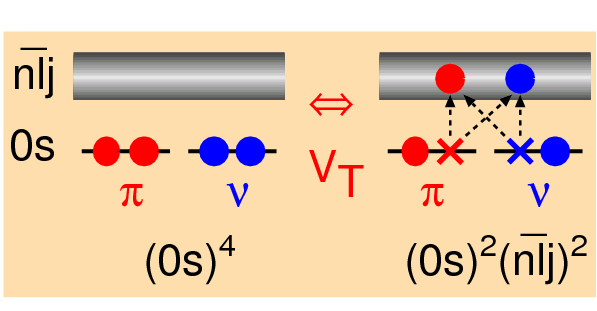 5
5
Configurations in TOSM
Gaussian expansion
particle states
C1
C0
C3
C2
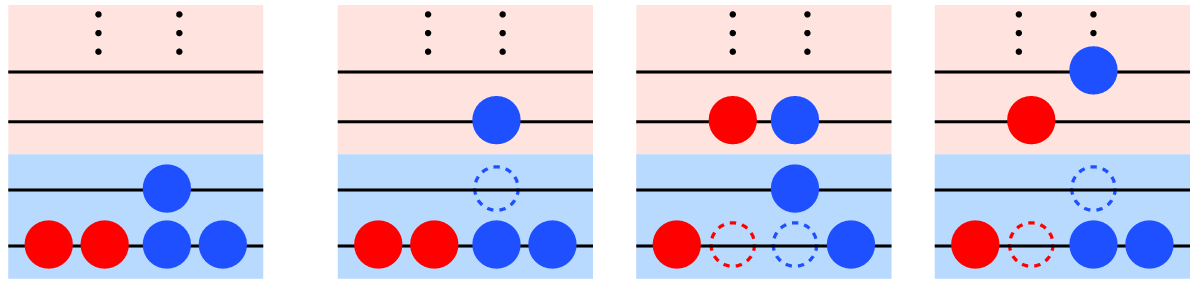 nlj
proton
neutron
hole states (harmonic oscillator basis)
+ configuration mixing (0s0p)
Application to Hypernuclei to investigate N-N coupling 
by Umeya (NIT), Hiyama (RIKEN)
Tensor force matrix elements
MSD(r) = r2fS(r,bS)·VT·fD(r,bD)
             :  Integrand of Tensor ME
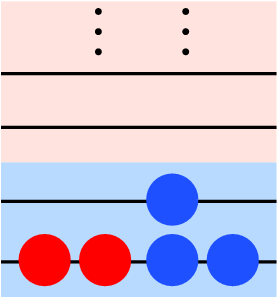 bD ~ bS
VT = Vresidual
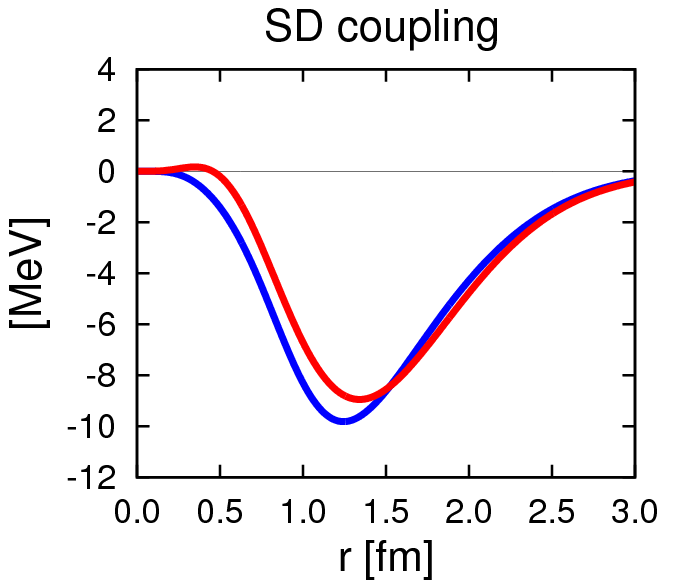 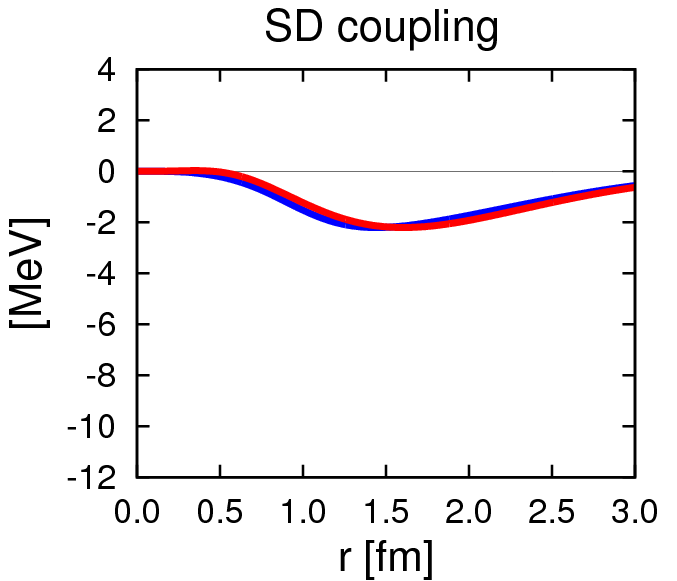 1st order
p+r (Bonn)
AV8’
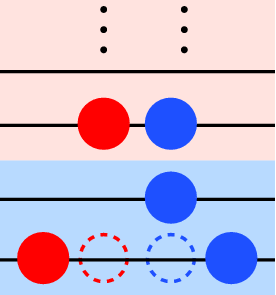 bD ~ bS0.5
3.8 MeV
15.0 MeV
VT ≠ Vresidual
0p0h-2p2h
7
7
Centrifugal potential (1GeV@0.5fm) pushes away D-wave.
Effect of Tensor force in TOSM
1st order treatment of VT
Spin-saturated nuclei : 0| VT |0=0
For N ≠Z nuclei : 0| VT |0 ~ few MeV
Effect on the energy spectra in unstable nuclei
HF state
cf.  T. Otsuka et al.   PRL95(2005)232502.
Coupling between 0p0h-2p2h
In 4He, VT ~ 15MeV/A,  comparable to GFMC.
SD coupling of 0p0h-2p2h is essential.
Describe high momentum (compact D-wave)
Break N=8 magicity in 11Li.
Experiments using (p,d) reaction by Ong-Tanihata@ RCNP, to observe high momentum nucleon.
TM et al.PRC76(2007)024305
PLB
8
8
Hamiltonian and variational equations in TOSM
(0p0h+1p1h+2p2h)
Shell model type configuration 
with mass number A
Particle state : Gaussian expansion for each orbit
Gaussian basis function
Hiyama, Kino, Kamimura PPNP51(2003)223
c.m. excitation is excluded by Lawson’s method
Unitary Correlation Operator Method
(short-range part)
C : UCOM operator
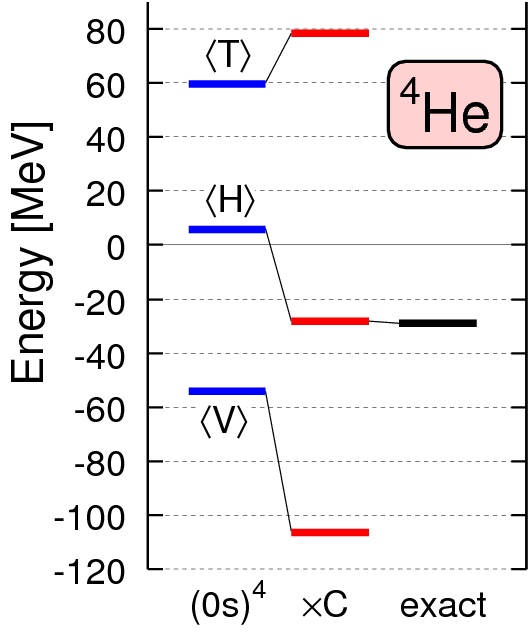 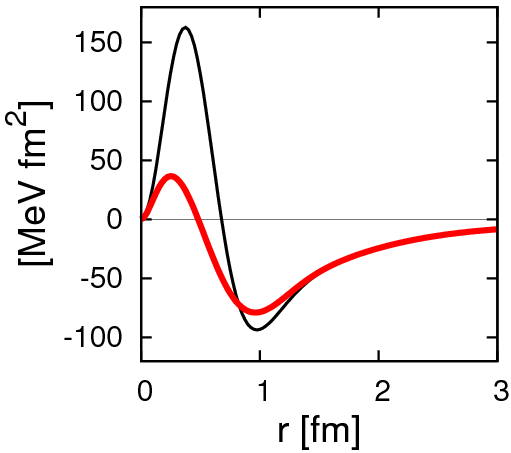 VNN r2
3GeV repulsion
C-1VNN C
4He in UCOM (Afnan-Tang, Central only)
10
10
H. Feldmeier, T. Neff, R. Roth, J. Schnack, NPA632(1998)61
4He in TOSM + short-range UCOM
T
(exact)
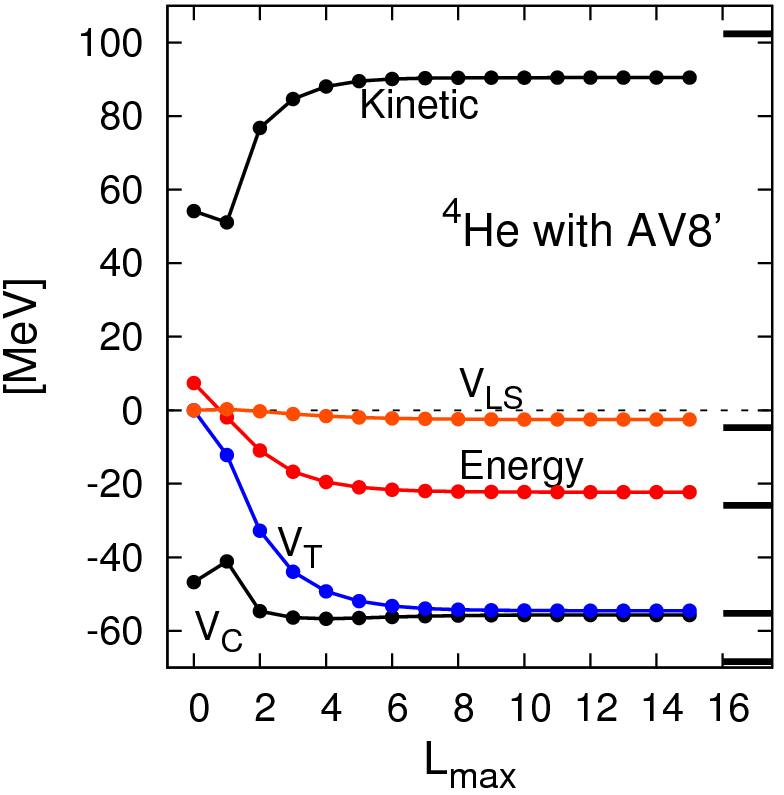 Kamada et al.
PRC64  (Jacobi)
TM, H. Toki, K. Ikeda
PTP121(2009)511
variational   calculation
VLS
E
Gaussian expansion
 with 9 bases
VC
VT
good convergence
11
5-8He  with TOSM+UCOM
TM, A. Umeya, H. Toki, K. Ikeda PRC84 (2011) 034315
Excitation energies in MeV
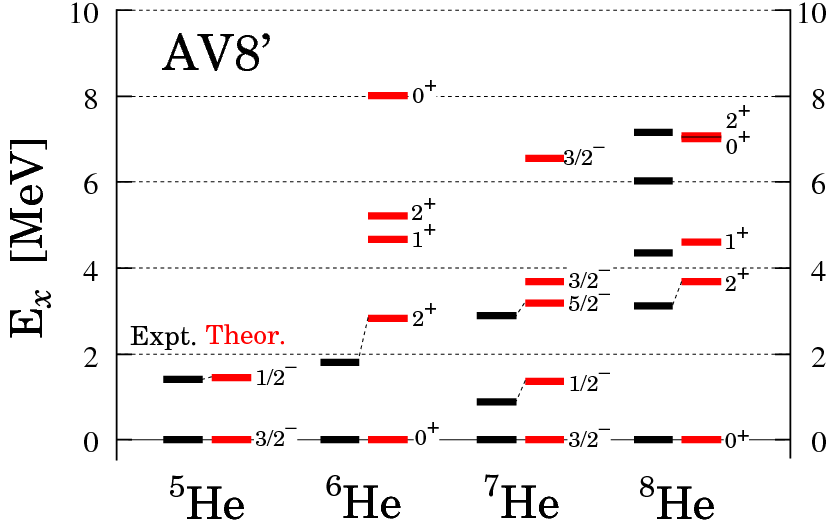 Bound state app.
 No continuum
 No VNNN
Excitation energy spectra are reproduced well
5-9Li  with TOSM+UCOM
TM, A. Umeya, H. Toki, K. Ikeda PRC86(2012) 024318
Excitation energies in MeV
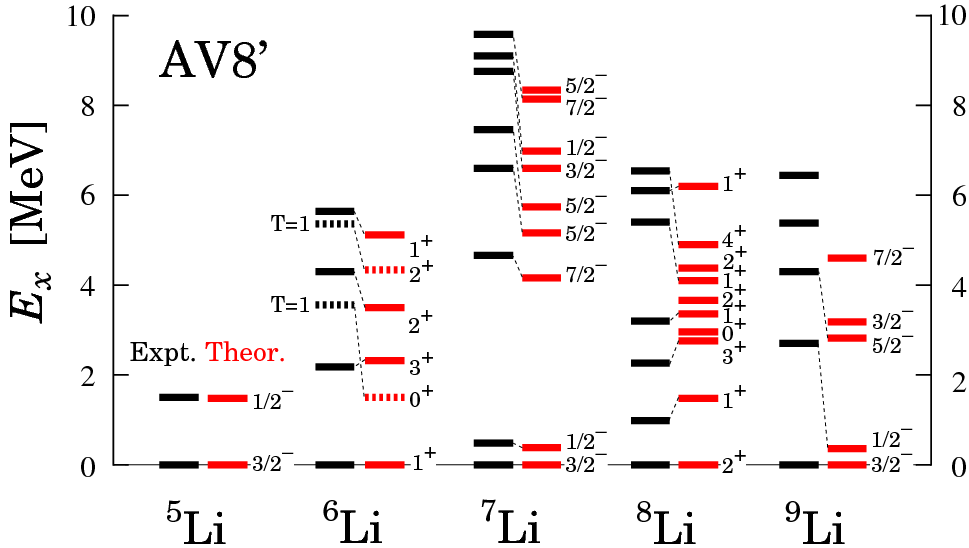 Excitation energy spectra are reproduced well
5-9Li  with TOSM
Minnesota force
NO tensor
Excitation energies in MeV
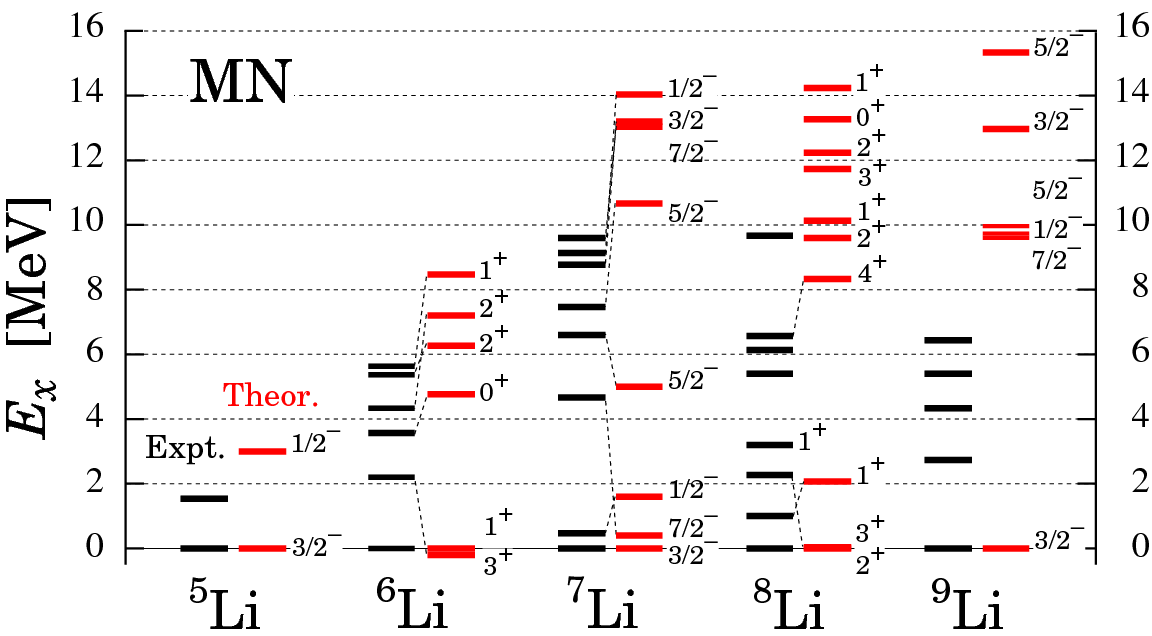 Too large excitation energy
Matter radius of He & Li isotopes
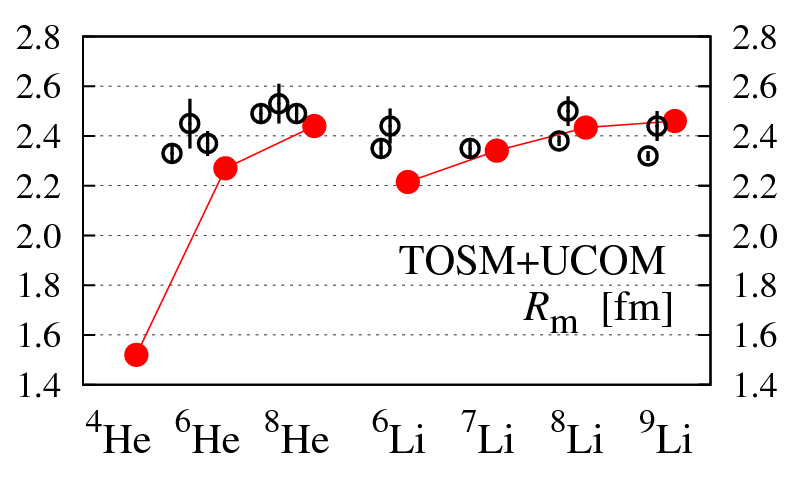 Expt
TOSM with AV8’
Halo
Skin
A. Dobrovolsky, NPA 766(2006)1
I. Tanihata et al., PLB289(‘92)261                          G. D. Alkhazov et al., PRL78(‘97)2313
O. A. Kiselev et al., EPJA 25, Suppl. 1(‘05)215.      P. Mueller et al., PRL99(2007)252501
15
15
Configurations of 4He with AV8’
TM, H. Toki, K. Ikeda
PTP121(2009)511
deuteron correlation           with (J,T)=(1,0)
Cf.  R.Schiavilla et al. (VMC) 
             PRL98(2007)132501
R. Subedi et al. (JLab)    
      Science320(2008)1476
12C(e,e’pN)
S.C.Simpson, J.A.Tostevin 
PRC83(2011)014605
4He contains p1/2 of “pn-pair”
12C 10B+pn
– Same feature in 5He-8He ground state
16
Selectivity of the tensor coupling in 4He
VT
L=2
s1
s2
s3
s4
s1
s2
s3
s4
1+(pn)
1+(pn)
VT
Selectivity of S12
L=2
s1
s2
s3
s4
DL=2, DS=-2
17
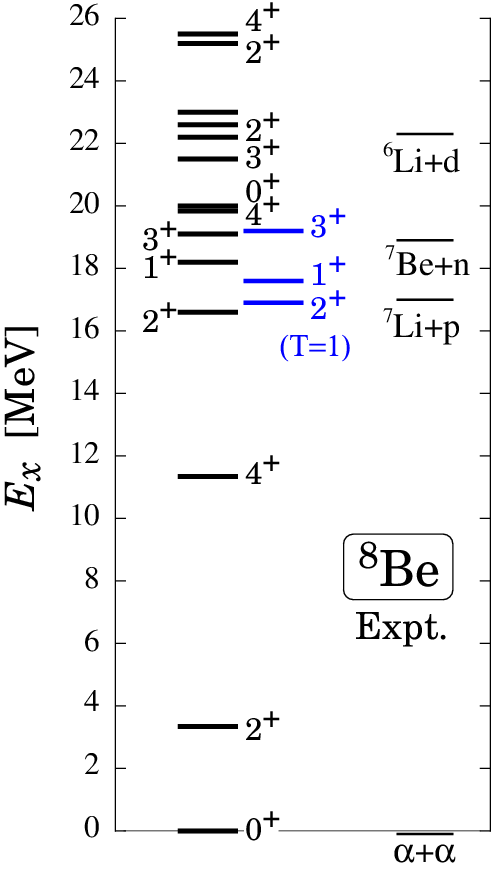 8Be spectrum
G< 1MeV
Argonne Group
Green’s function Monte CarloC.Pieper, R.B.Wiringa, Annu.Rev.Nucl.Part.Sci.51 (2001)
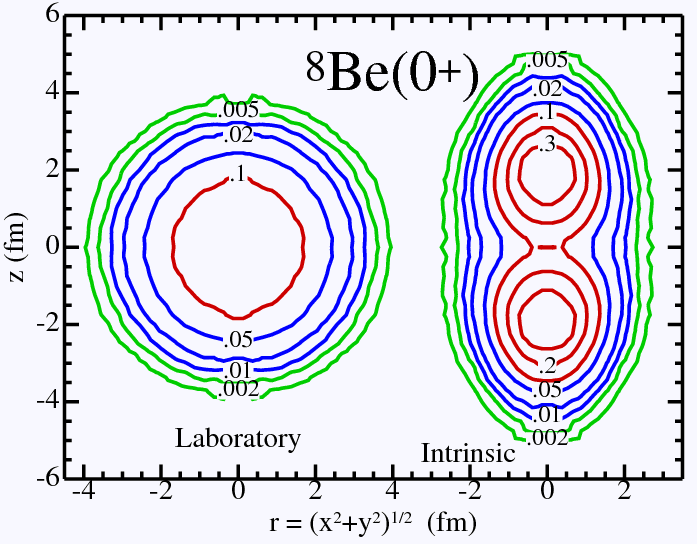 G~ few MeV
(TUNL)
(T=0)
a-a structure
18
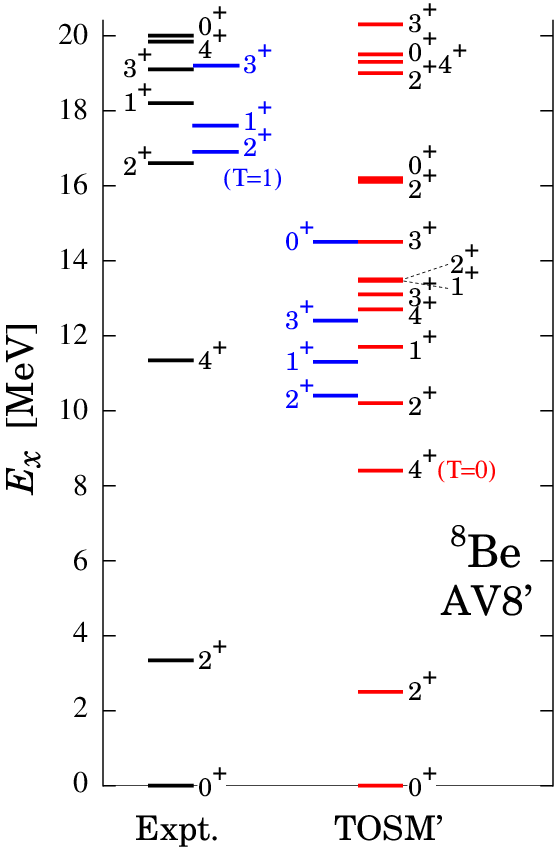 8Be in TOSM’ AV8’ 
VT  1.1, VLS  1.4
simulate 4He benchmark(Kamada et al., PRC64) 
Ground band
Highly excited states
small Ex
correct level order (T=0,1)
Rm(8Be)=2.26 fm
Brink 2a model: 2.48 fm
19
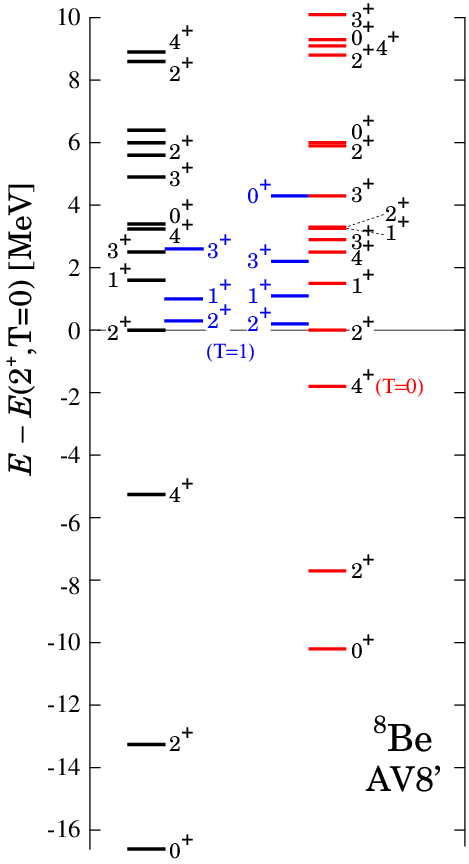 8Be in TOSM’ AV8’ 
VT  1.1, VLS  1.4
simulate 4He benchmark(Kamada et al., PRC64)
a : 0p0h+2p2h with high-k naively 2a needs 4p4h.
Expt.
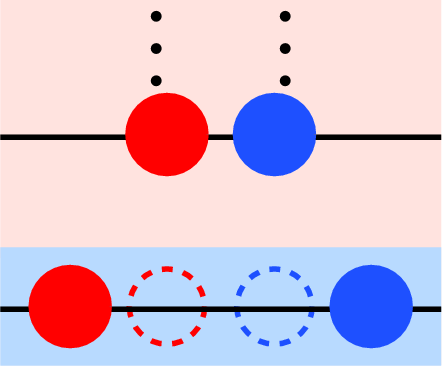 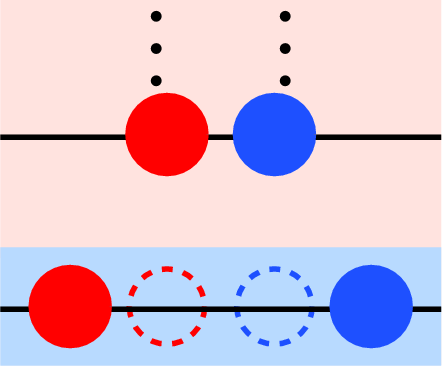 a
a
p-h
20
TOSM’
Hamiltonian components in 8Be
Grand state
Kinetic & Central~ twice of 4He
Tensor ~ 1.6 of 4He
larger H components than highly excited states.
Kinetic & Tensor
T=0 states > T=1 states
21
Summary
TOSM+UCOM using Vbare.
Strong tensor correlation from 0p0h-2p2h.
He & Li isotopes
Energy spectra, Radius
4He contains “pn-pair of p1/2” due to VT.
8Be, T=0 & T=1.
Two aspects : Grand band states & highly excited states.
Indication of more configurations such as 4p4h to describe 2a structure in the grand band states.
22